DIÓCESIS SAN JOSÉ DE TEMUCO - VICARÍA DE PASTORAL
IGLESIA en MISIÓNMisión territorial 2014
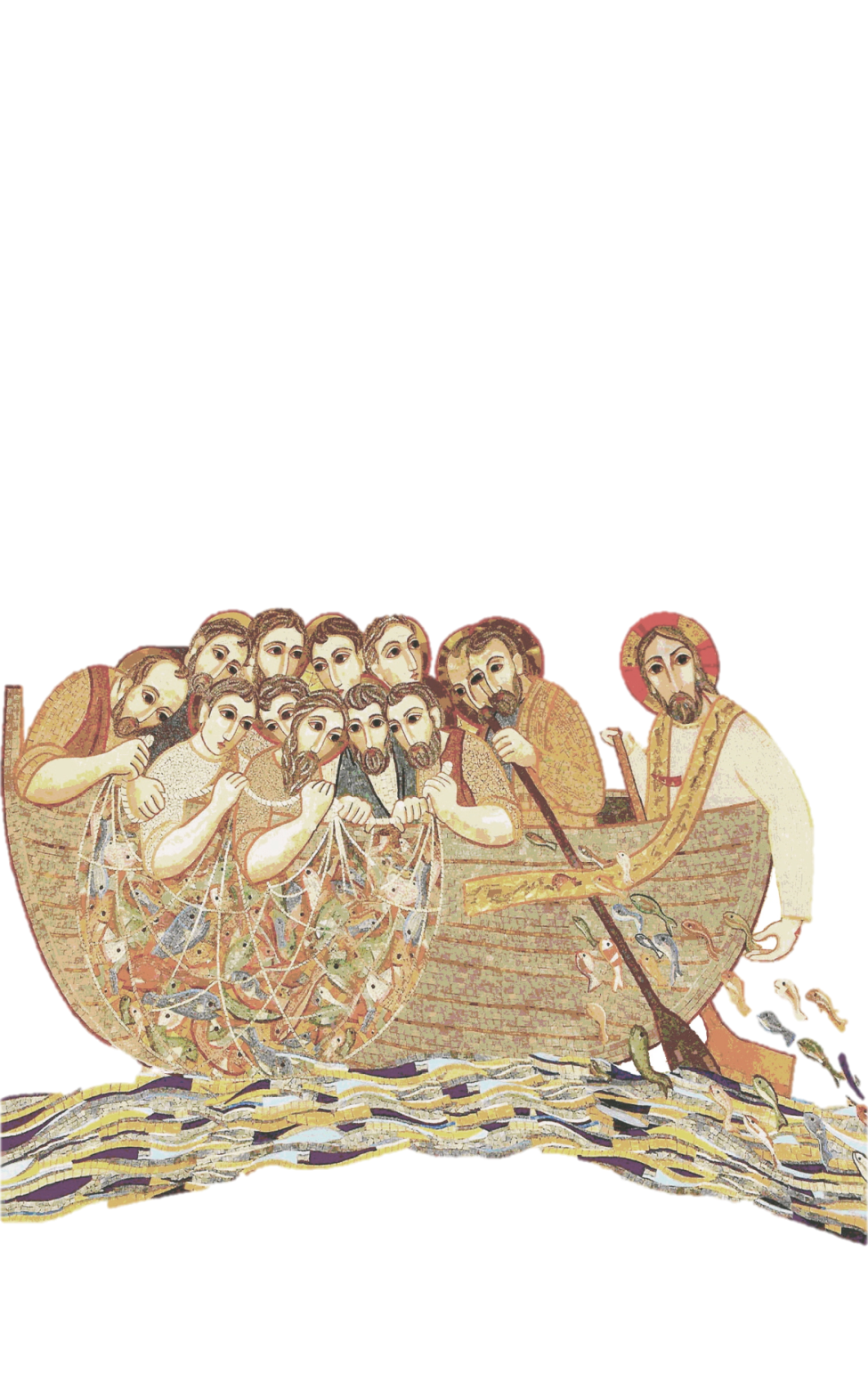 “Remen mar adentro y echen las redes… ”
www.vicariapastoraltemuco.jimdo.com
Objetivo general
Ir al encuentro del otro para anunciar y compartir con todos que Jesucristo es fuente de Vida en abundancia



Interlocutores:  La familia
Dialogar con la sociedad sobre el 
    lugar que ocupa la familia en ella.
Visitar los hogares, para dialogar con las familias de hoy, compartiendo los propios dones.
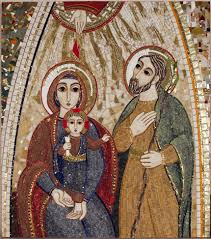 «Una Iglesia que no sale, a la corta o a la larga, se enferma en la atmósfera viciada de su encierro.Es verdad también que a una Iglesia que sale le puede pasar lo que a cualquier persona que sale ala calle: tener un accidente. Ante esta alternativa, les quiero decir francamente que prefiero milveces una Iglesia accidentada que una Iglesia enferma».(Papa Francisco)
* Nuestros Obispos han invitado a la Iglesia chilena para que vivamos este año un tiempo de Misión Territorial, a la luz de la Misión Continental que fue convocada en la Conferencia General del Episcopado de América Latina y el Caribe, celebrada en Aparecida, Brasil. 

* Aparecida señaló la necesidad de recomenzar desde Jesucristo para vivir como Él y hacer de la misión un camino de seguimiento.
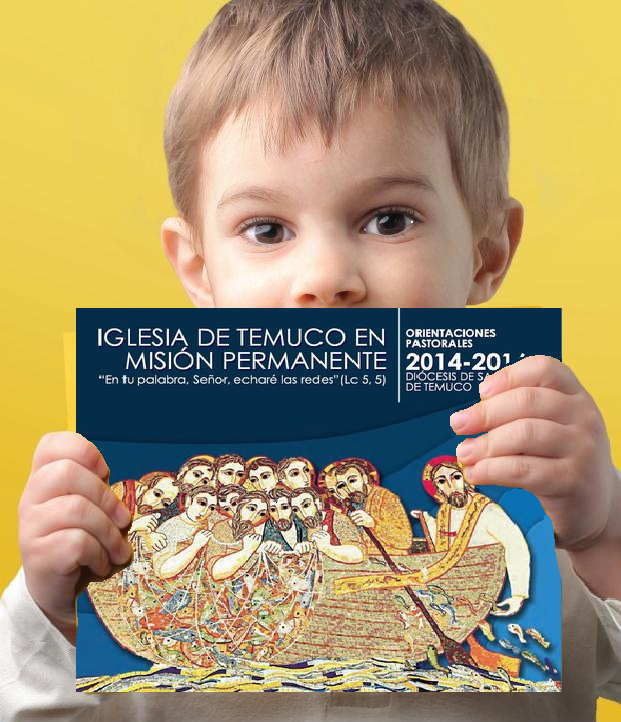 Las líneas prioritarias para esta misión miran a Jesucristo, *su amor a Dios Padre y a los hombres y mujeres.      * Él nos revela que Dios es Amor misericordioso (cfr. 1 Jn 4,8), que sale al encuentro de las personas, optando preferentemente por los que están alejados y excluidos. 	* Como Iglesia nos unimos a Jesucristo para participar de su proyecto, vivir su estilo de vida y ser así una “Iglesia, Madre de misericordia”, que va “a las periferias geográficas, sociales, y existenciales”, y “sale al encuentro de los demás” (cfr. OO.PP dioc. 2014-2016, n°172).* Todo esto impulsado desde una dimensión paradigmática de la misión, que pone en clave misionera la actividad habitual de la Iglesia (cfr. OO.PP dioc. 2014-2016, n° 170.173).
Nos preguntamos: 
¿Cuál es la misión que queremos o necesitamos? ¿Qué significa entonces “salir al encuentro de los demás”?
Aparecida ha reconocido que necesitamos un cambio en la Iglesia, porque hay muchos bautizados, pero pocos discípulos.
Como hemos señalado, la Misión Territorial que se avecina vehicula un cambio paradigmático. 
Buscamos comprender que la dimensión misionera de la Iglesia toca toda su vida y sus acciones: La Catequesis, la Liturgia, la Pastoral Social, Familiar, la vida de las CEBs, etc., son ámbitos eclesiales que expresan permanentemente el seguimiento y anuncio de Jesucristo; lo tienen a Él como el Alfa y la Omega, centro de la vida y misión de la Iglesia.
Trabajamos por decanatos:

De las etapas vividas de la Misión,
 
TIEMPO DE FORMACIÓN (enero hasta Pascua de Resurrección).
TIEMPO DE SALIR AL ENCUENTRO para sanar las heridas de aquellos que se han alejado de nuestras comunidades… (Pascua de Resurrección a Pentecostés).

1.- Qué hemos hecho y qué nos falta por hacer.

2.- Principales interrogantes o deficiencias.
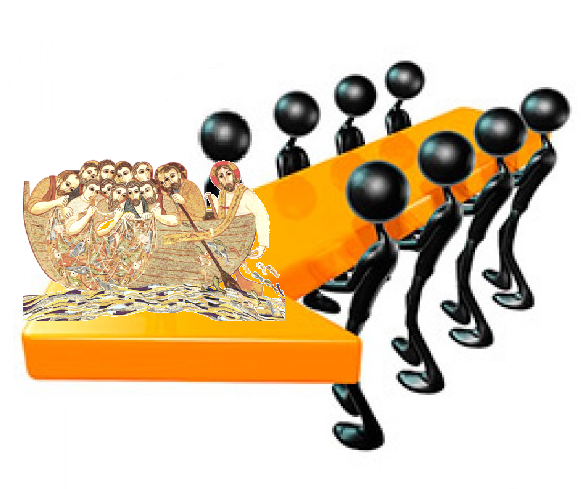